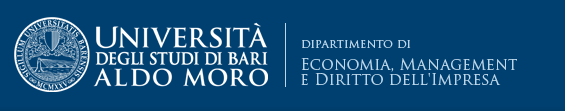 ORIENTAMENTO CONSAPEVOLE 
Costruiamo il tuo futuro

La statistica per l’economia e le aziende: come leggere e interpretare i dati 



Prof.ssa Paola Perchinunno
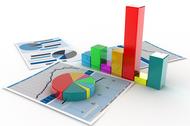 STATISTICA
2
COSA E’ LA STATISTICA??
La statistica è un insieme di METODOLOGIE e TECNICHE finalizzate alla:
 
RILEVAZIONE, ELABORAZIONE, PRESENTAZIONE e INTERPRETAZIONE di INFORMAZIONI
FAVORIRE IL PROCESSO DECISIONALE ALL’INTERNO DI UNA AZIENDA
INTERPRETARE LA REALTA’
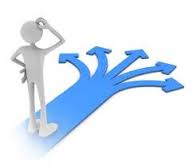 3
STATISTICA
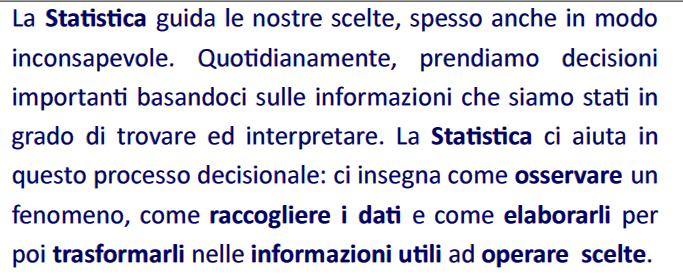 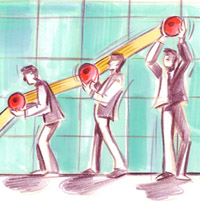 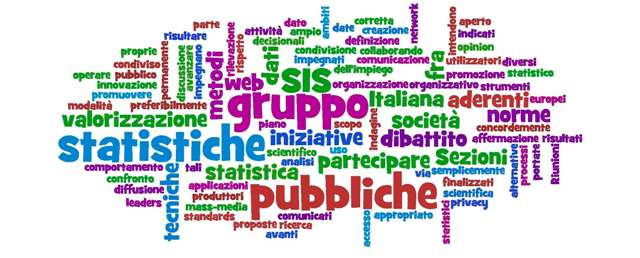 4
STATISTICA
DESCRITTIVA:analizza la POPOLAZIONE e produce delle informazioni relative ad essa
INFERENZIALE:parte dalle statistiche rilevate sul CAMPIONE e ne deduce qualcosa relativamente alla popolazione
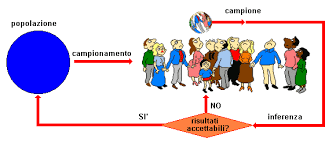 5
DEFINIZIONI
Unità statistica: singolo elemento della popolazione (individuo, azienda).
		Può  essere: semplice, composta o multipla.Carattere: un particolare aspetto, rilevato o misurato sulle unità statisti-che, che sintetizza il fenomeno oggetto di studio (statura, sesso, età, titolo di studio) Modalità: singolo valore o attributo che un carattere può assumere
6
CARATTERI
QUALITATIVI:attributi
QUANTITATIVI:numeri
Mutabili statistiche
Variabili statistiche
Sconnesse: non ammettono un ordine naturale di successione
Rettilinee: ammettono un ordine naturale di successione
Discrete: assumono un numero intero di possibili modalità
Continue: assumono qualunque valore compreso in un intervallo reale
7
FASI DELL’INDAGINE STATISTICA
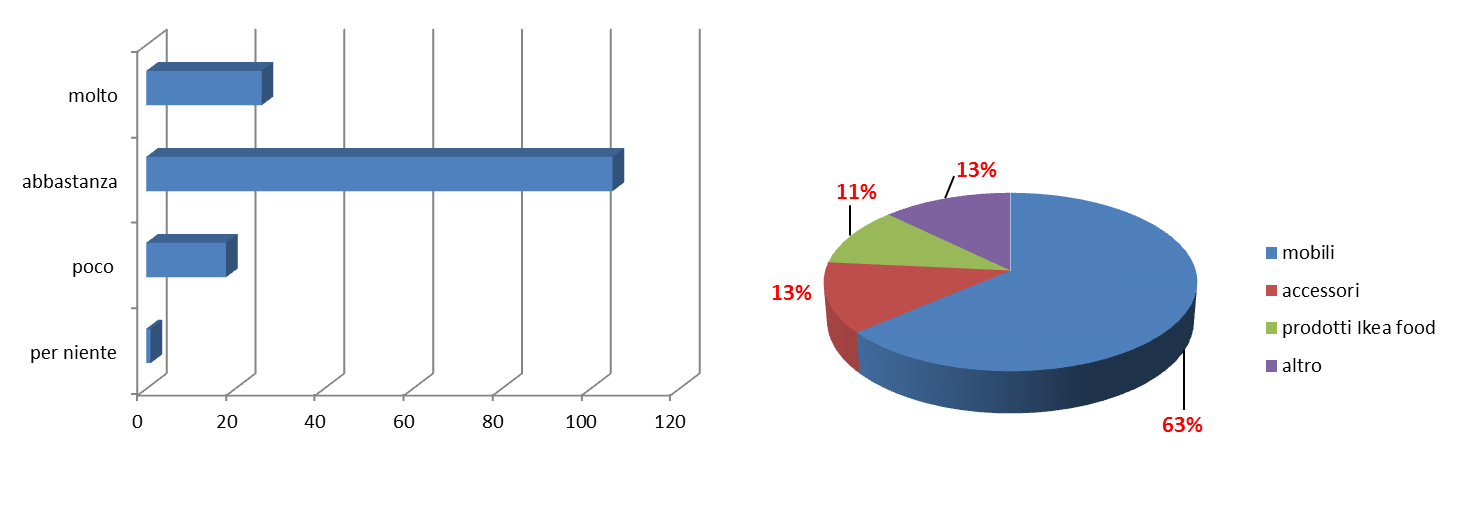 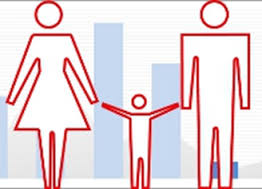 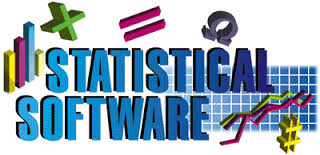 Determinazione di un piano di rilevazione e raccolta dei dati:
1) definizione dell’unità statistica 
(individuo, famiglia, azienda, etc)

2) specificazione dei caratteri e delle
 modalità oggetto di rilevazione in base
 allo scopo da raggiungere
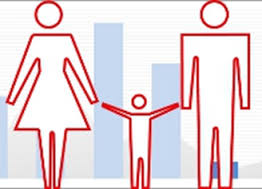 elaborazione
interpretazione
presentazione
rilevazione
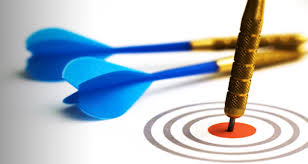 9
3) individuazione dei mezzi tecnici di osservazione (questionari, modelli, schede, termometri)

4) estensione territoriale, periodo e durata, categorie da includere, ampiezza della rilevazione.
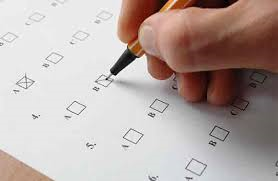 elaborazione
interpretazione
presentazione
rilevazione
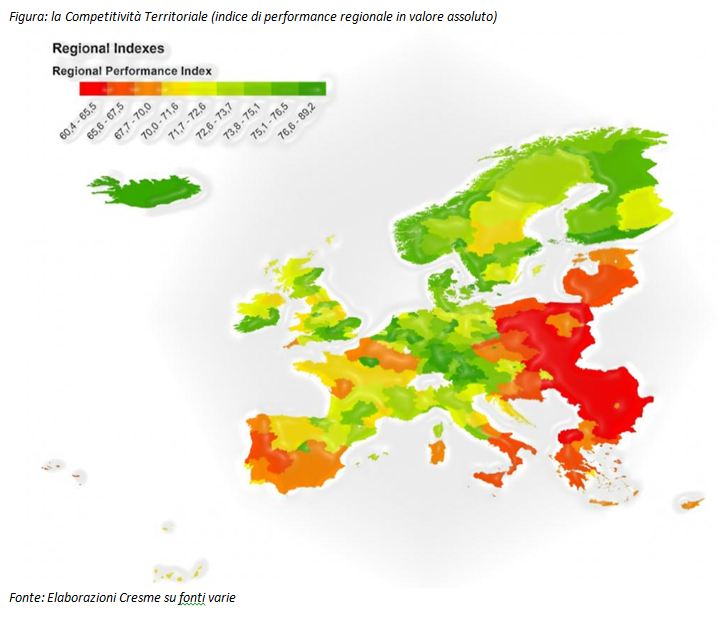 10
CAMPIONARIE rilevazioni che presentano il fenomeno collettivo in scala ridotta o proporzionale.
GLOBALI rilevazioni che comprendono nel collettivo tutte le unità oggetto di osservazione
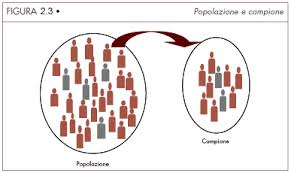 elaborazione
interpretazione
presentazione
rilevazione
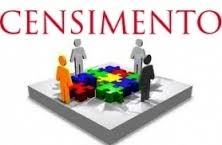 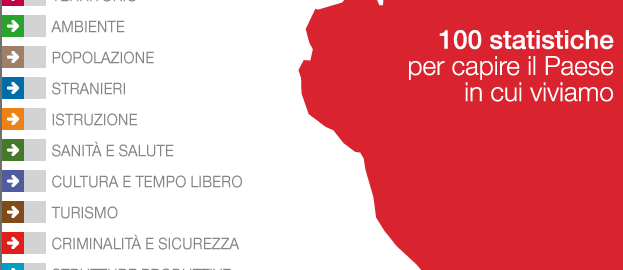 11
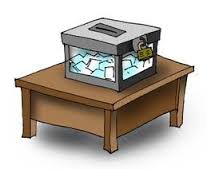 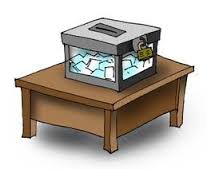 elaborazione
interpretazione
presentazione
CAMPIONAMENTO
rilevazione
RAGIONATA le unità campionate vengono individuate con procedimento razionale eseguito da parte dell’operatore
CASUALE gli elementi costituenti il collettivo hanno tutti la stessa probabilità di essere inclusi nel campione
12
Una volta RILEVATI, i dati vengono:2) ELABORATI al fine di dare una chiara visione del fenomeno. Ciò avviene attraverso l’utilizzo di tabelle di spoglio. Vi sono poi strumenti software che consentono di effettuare rapidamente delle analisi statistiche (Excel, R, SPSS)
rilevazione
interpretazione
presentazione
elaborazione
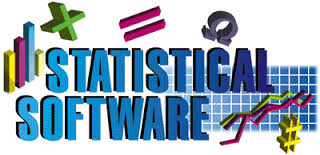 13
I dati vengono poi PRESENTATI in forma chiara          (tavole o tabelle statistiche, diagrammi, istogrammi, etc);
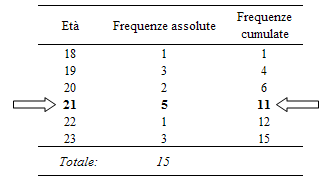 rilevazione
interpretazione
elaborazione
presentazione
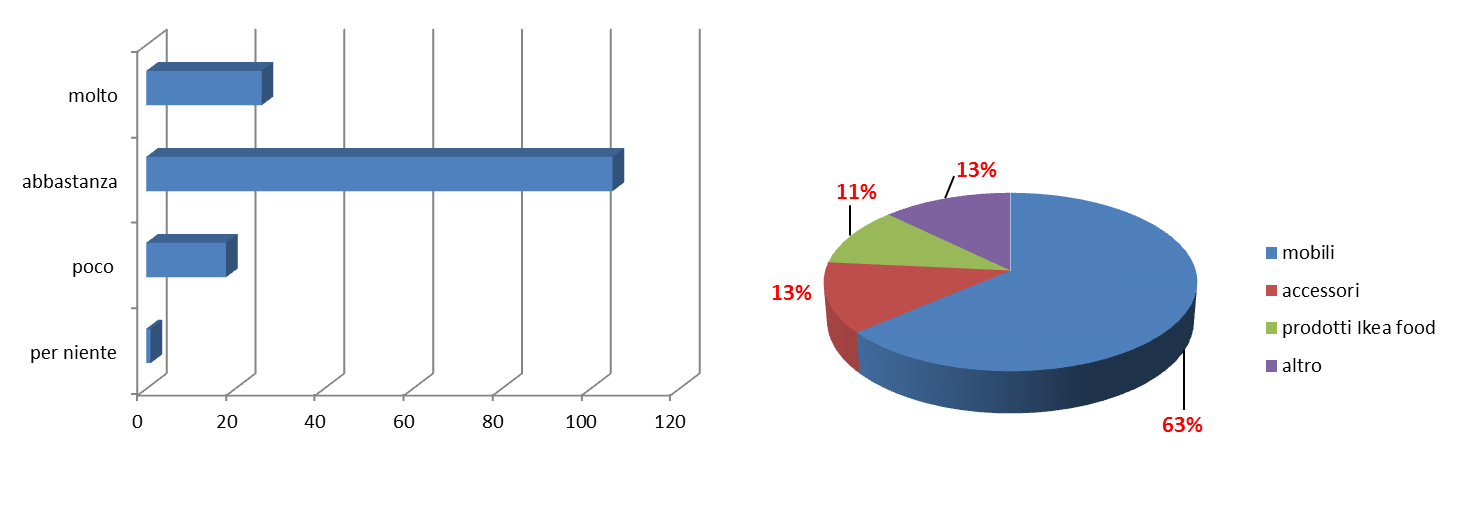 14
RAPPRESENTAZIONI GRAFICHE
rilevazione
interpretazione
elaborazione
presentazione
Le rappresentazioni grafiche costituiscono uno dei mezzi più efficaci per descrivere in forma visiva i risultati delle osservazioni del collettivo e per scoprire relazioni e connessioni nel tempo e nello spazio.
15
DIAGRAMMA CARTESIANO, 
per la rappresentazione di variabili statistiche, 
ad ogni ampiezza (modalità x) corrisponde un segmento ad essa proporzionale (frequenza y);
rilevazione
interpretazione
elaborazione
presentazione
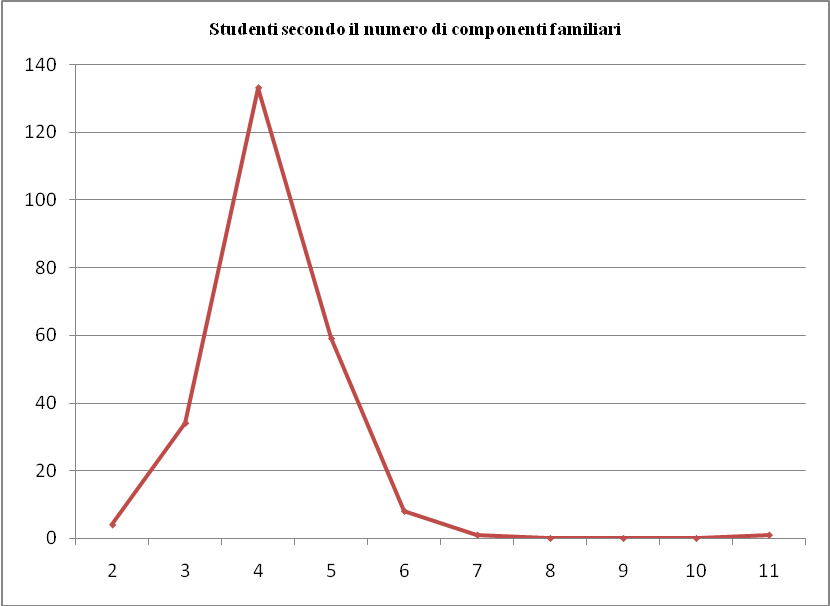 16
ISTOGRAMMA per la rappresentazione di 
variabili statistiche in classi, 
dove le modalità sono raggruppate in classi;
rilevazione
interpretazione
elaborazione
presentazione
17
DIAGRAMMA PER LE SERIE STORICHE 
dove sull’asse delle ascisse si rappresentano i tempi e su quello delle ordinate i corrispondenti valori del fenomeno
rilevazione
interpretazione
elaborazione
presentazione
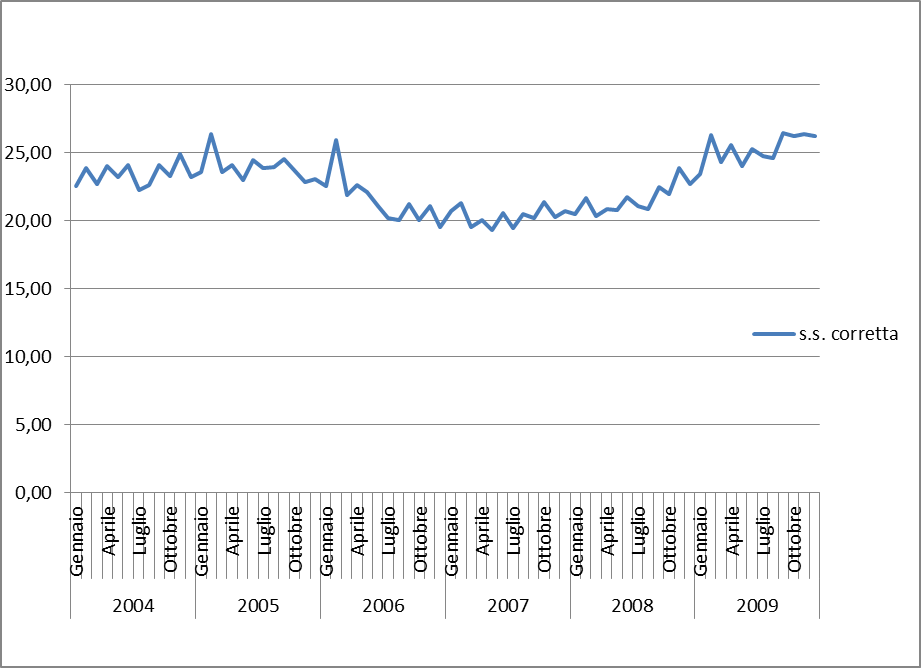 18
METODO AREALE per la rappresentazione delle mutabili statistiche: 
istogramma percentuale, diagramma a settori circolari (a torte)
rilevazione
interpretazione
elaborazione
presentazione
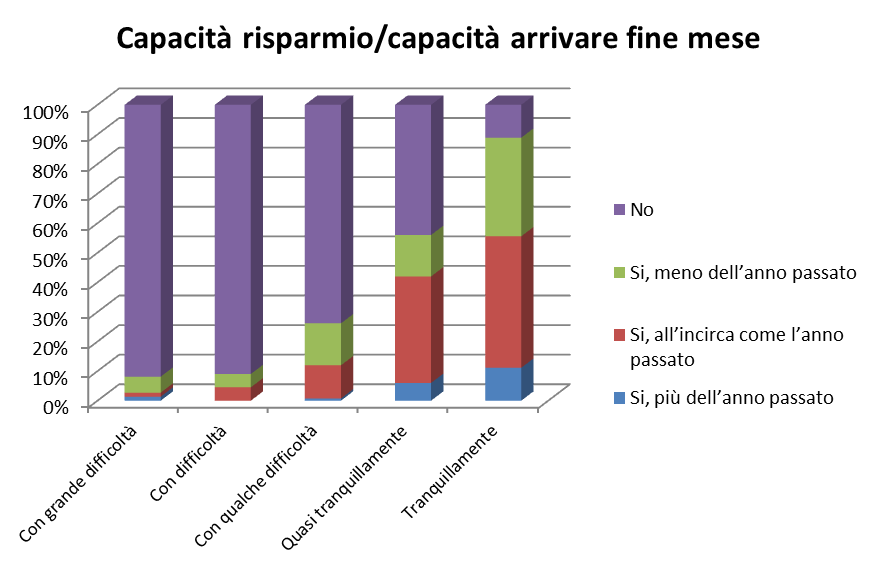 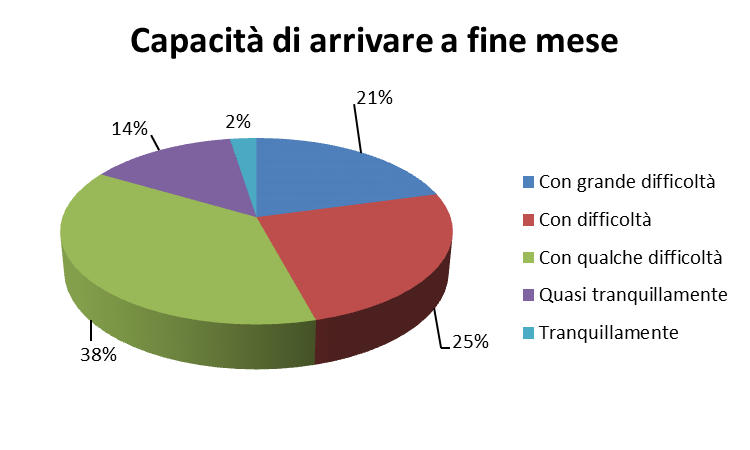 19
Infine, i dati vengono sintetizzati mediante misure statistiche e vengono interpretati. 

Una delle misure più semplici è la media aritmetica;Esempio:
A 14 studenti di un corso universitario si chiede l’età e la si annota:
18, 19, 19, 19, 20, 20, 21, 21, 21, 21, 21, 22, 23, 23
Il calcolo della media aritmetica si ottiene sommando le singole modalità e dividendo il totale per il numero complessivo di studenti, come indicato nella formula.
L’età media degli studenti considerati è pari a  288/14 = 20,57 anni.
rilevazione
presentazione
elaborazione
interpretazione
20
Gli stessi dati possono essere trasformati sotto forma di tabella (distribuzione di frequenza) 







E la media sarà sempre pari a 20,57 anni!!!!!
Media 
aritmetica
ponderata
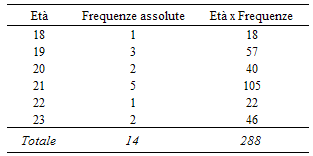 rilevazione
presentazione
elaborazione
interpretazione
LAVORIAMO INSIEME
Indagine sui partecipanti al seminario

Unità statistica
Caratteri
Modalità
Costruzione di tabelle
Costruzione di rappresentazioni grafiche
Calcolo della media aritmetica
22
I CAMPI DI APPLICAZIONE DELLA STATISTICA
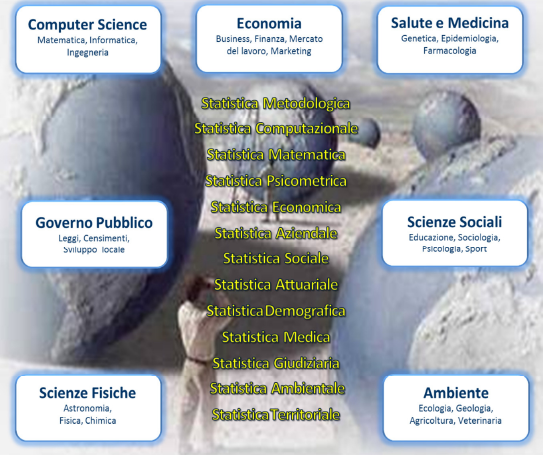 23
Metodologia per la costruzione di indicatori economici:- indice prezzi al consumo; - tassi di disoccupazione; - prodotto interno lordo; - aggregati economici, che servono a monitorare lo stato dell’economia
STATISTICA ECONOMICA
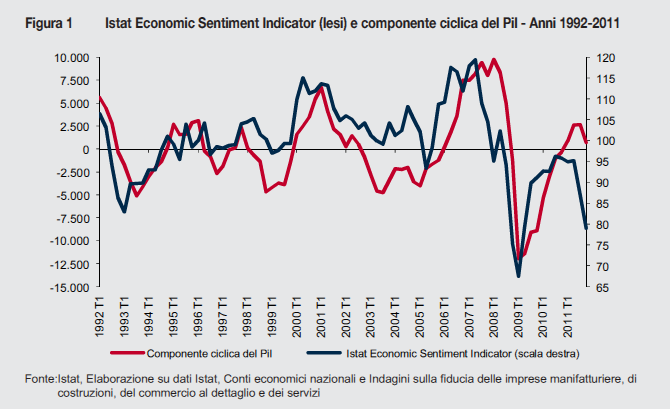 24
Il punto della situazione in Italia
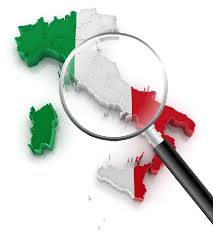 DATI ISTAT FOTOGRAFANO UNA SITUAZIONE DRAMMATICA PER I GIOVANI ITALIANI IN CERCA DI UN’OCCUPAZIONE
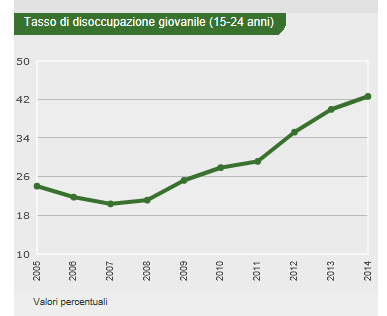 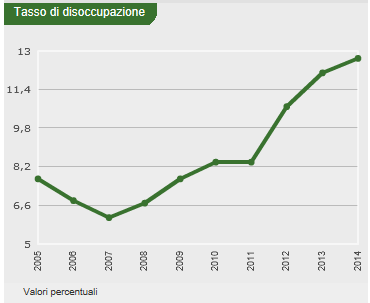 Il punto della situazione in Italia
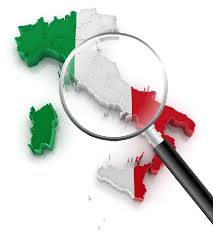 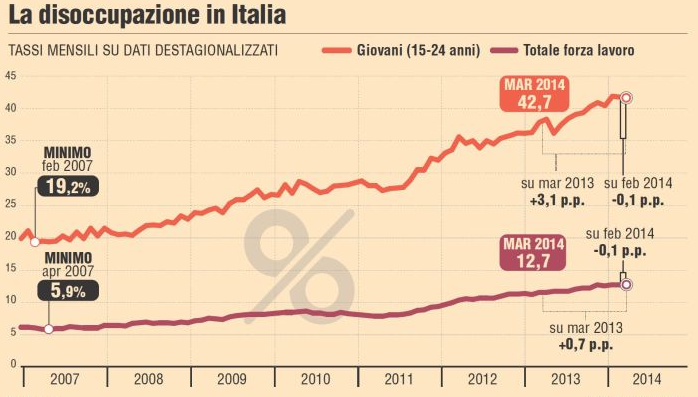 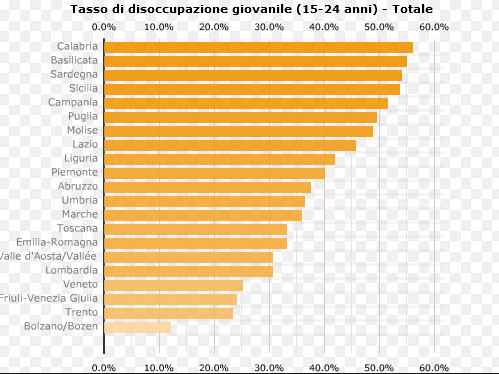 49%
Metodi statistici applicati alla popolazione.Indicatori di stato e di flusso della popolazione:- natalità, - mortalità, - nuzialità, - migratorietàPrevisioni demografiche.
DEMOGRAFIA
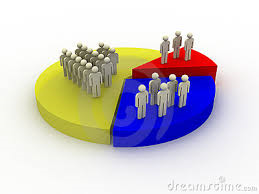 27
ANDAMENTO DEMOGRAFICO DELLA POPOLAZIONE
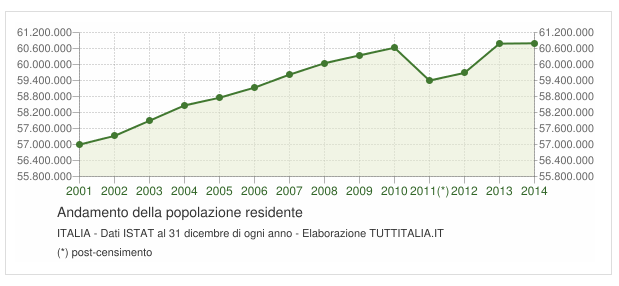 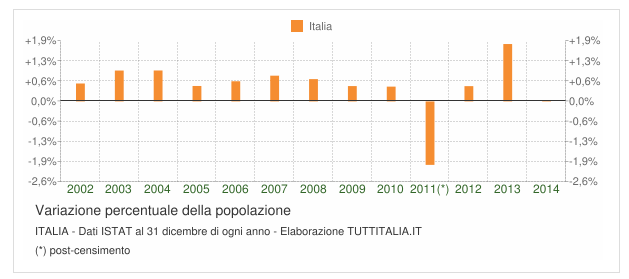 28
STATISTICA NELLE SCIENZE SOCIALI
Raccolta sistematica di osservazioni empiriche legate alle abitudini, comportamenti e relazioni: - Sondaggi d’opinione- Dinamiche sociali (migrazioni, lavoro, famiglia,  mobilità sociale)- Scelte politiche ed elettorali (exit pool)- Qualità della vita (misura dei bisogni, povertà, esclusione sociale, insicurezza)- Psicologia  sociale e sperimentale
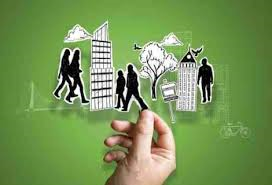 29
EXIT POOL ELEZIONI EUROPEE 2014
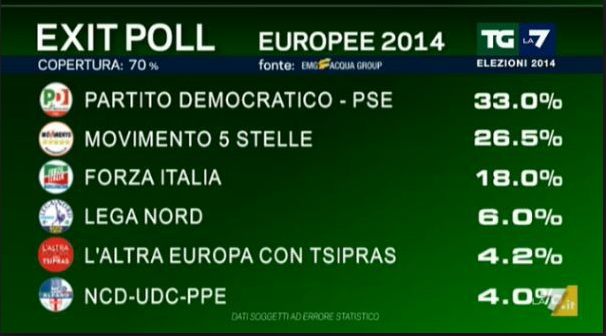 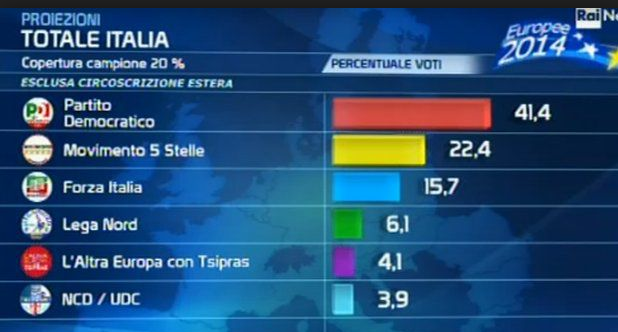 30
SBOCCHI OCCUPAZIONALI
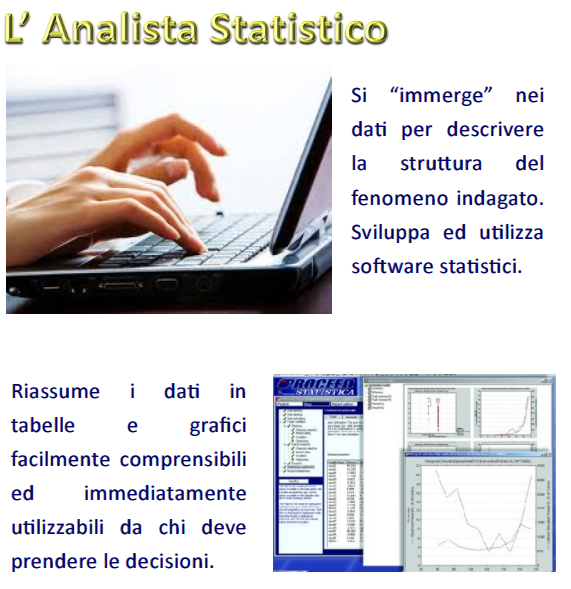 31
SBOCCHI OCCUPAZIONALI
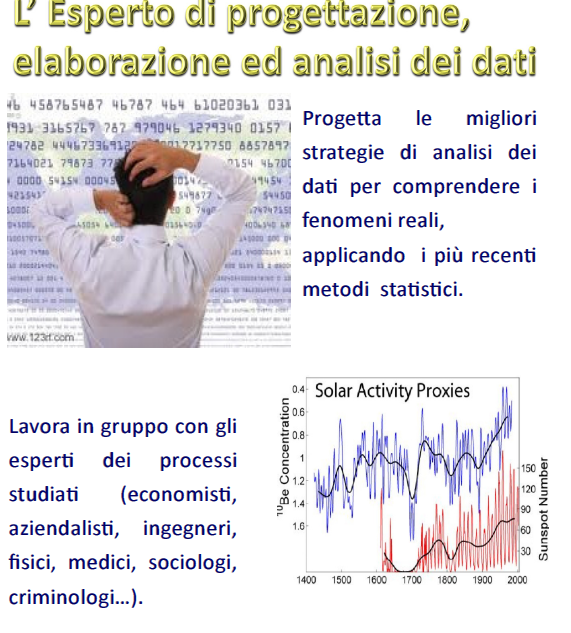 32
SBOCCHI OCCUPAZIONALI
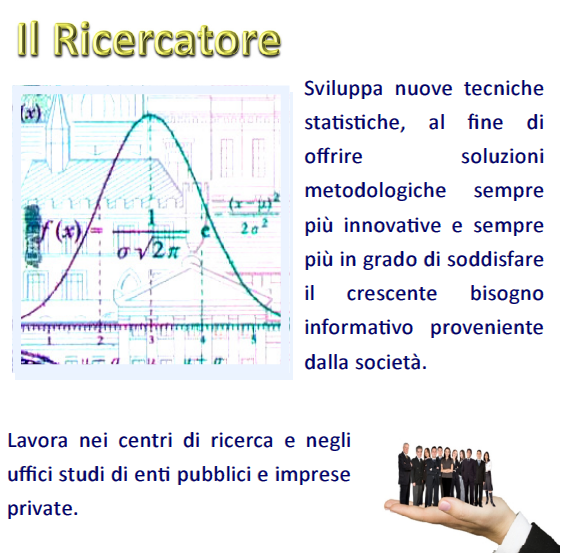 33
SBOCCHI OCCUPAZIONALI
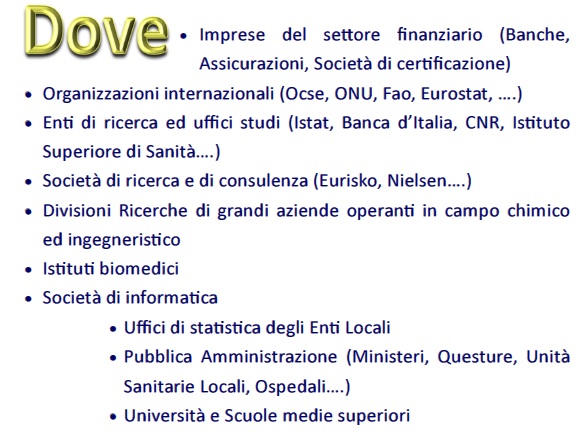 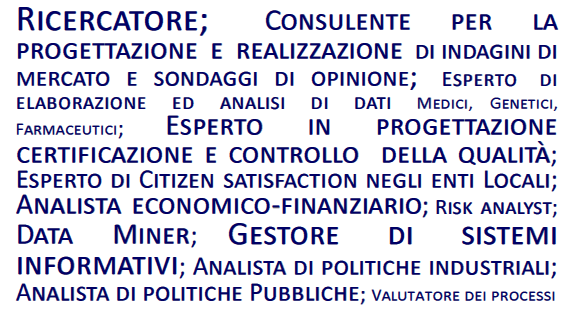 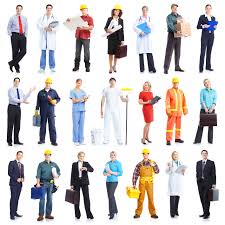 34
SBOCCHI OCCUPAZIONALI….
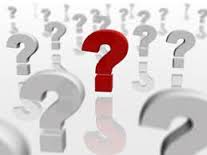 IN BOCCA AL LUPO 

PER IL VOSTRO FUTURO!!!
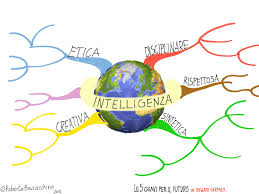 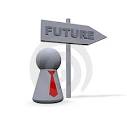 35
Grazie!!!!!



paola.perchinunno@uniba.it